Adult Level 3 Safeguarding Training
ICB led training for Primary Care
June 2023
Created byKirsten Bowes – Named Professional for Primary Care
Katie Thomas - Named Professional for Safeguarding Primary Care
Dr Marie McVeigh - Named GP for Safeguarding (South Glos & North Som)
Dr Ben Burrows - Named GP for Safeguarding (Bristol & North Som)
Housekeeping
Please keep your microphones on mute when you’re not speaking
Feel free to have your cameras off during the presentation
Please turn cameras on during the small-group break-out sessions for case-based discussion 
If you have a question, please ‘raise your hand’ digitally or ask questions in the chat box, which we will keep an eye on
The session will be recorded – please turn your camera off if you do not wish to be recorded.
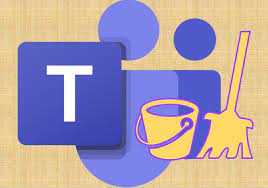 Agenda for the Day
Adult Safeguarding in a nutshell
What is safeguarding?
‘Adult safeguarding’ is working with adults with care and support needs to keep them safe from abuse or neglect. It is an important part of what many public services do, and a key responsibility of local authorities. 
Safeguarding is aimed at people with care and support needs who may be in vulnerable circumstances and at risk of abuse or neglect. In these cases, local services must work together to spot those at risk and take steps to protect them.
Clinical Staff
All GPs and nursing staff should be fully aware of their safeguarding roles and responsibilities as defined by the GMC and NMC.

This short video, created by the service user sub-group of the Cheshire East Safeguarding Adults Board, is also an excellent resource for all practice staff to watch and generate discussion around adult safeguarding.
Safeguarding in Primary Care
It is not only GPs who play a key role in safeguarding it’s the whole practice team:
The receptionist, who enables the homeless person with no documentation or ID to register at the practice
The admin team, who spend time ensuring that Child and Adult Safeguarding Conferences are in the rota to enable a GP to attend
The coder who, on summarising a new patient record, identifies that someone with learning disabilities is living in a household where there is domestic abuse and brings this to the attention of the Practice Safeguarding Lead
The practice nurse, who makes a phone call to the elderly person with dementia who has not attended for their Vitamin B12 injection and gains consent to discuss with a family member to ensure the patient can be supported in attending future appointments
The practice manager, who ensures all staff are safely recruited and who acts swiftly when an allegation is made that a member of staff is a potential perpetrator of abuse
Every team member plays an important and crucial role in safeguarding patients.
What attributes are needed for effective safeguarding in GP?
Good communication is the most important and effective tool in safeguarding. Safeguarding is often likened to a jigsaw puzzle with individuals and agencies holding a different part of the puzzle.

To see the big picture, good communication is essential:
With patients and their families/friends/carers as appropriate
With other members of the general practice team
With members of other community healthcare teams such as secondary care, district nurses, memory clinics, learning disability teams
With adult social care
With other agencies as necessary such as the police, domestic abuse agencies
With the wider safeguarding team such as ICB Named GPs and Designated Professionals:
Dr Ben Burrows (Named GP)

Dr Marie McVeigh (Named GP)


Katie Thomas (Named Nurse for Primary Care)
Jenny Thompson (Designated Nurse for SG Adults)
Other key attributes
Humility: Recognise that none of us know it all and we as professionals cannot, and should not, have all the answers or impose our own thoughts and beliefs. We must listen to, work with and empower those who are vulnerable.

Compassion: Recognise that for many of our vulnerable patients and families, life is, and has been, very difficult. Many have experienced repeated traumatic experiences. We are not there to judge, but to support.

Wisdom: Recognise that sometimes we have to make difficult decisions in the best interests of a child or vulnerable adult. This wisdom comes from listening to those who are vulnerable, liaising with other professionals/agencies and being able to work together in the best interests of the vulnerable patients we serve.
Safeguarding Principles
Empowerment - presumption of a person led discussion and Consent 
Protection – support and representation for those in the greatest need
Prevention – its better to take action before harm occurs 
Proportionality – the least intrusive response appropriate to the risk presented 
Partnership – local solutions though services working in their communities 
Accountability – accountability and transparency in delivering safeguarding
⚖️ The Care Act & Safeguarding Adults Board (SAB)
Safeguarding is everyone’s business, and it is important that organisations work together to protect people who need help and support. 
Yet one of the biggest challenges is how to bring together the huge number of teams and organisations involved in keeping people safe.
That’s why the Care Act requires LAs to set up a safeguarding adults board (SAB) in their area.  The Act says that the SAB must:
include the local authority, the NHS and the police, who should meet regularly to discuss and act upon local safeguarding issues
develop shared plans for safeguarding, working with local people to decide how best to protect adults in vulnerable situations
publish this safeguarding plan and report to the public annually on its progress, so that different organisations can make sure they are working together in the best way
⚖️ The Care Act & Safeguarding Adults Board (SAB)
Care Act factsheets - GOV.UK (www.gov.uk)
What does the Act do?
Safeguarding enquiries by local authorities – ‘section 42 enquiry’
The Act requires LAs to make enquires when they think an adult with care and support needs may be at risk of abuse or neglect in their area and to find out what, if any, action may be needed. 
The enquiry may lead to a number of outcomes, including to prosecution if abuse or neglect is proven. 
In other cases, the risk of abuse may be tackled, but the adult may have other care and support needs which require different services, and may lead to a needs assessment or review of an existing care and support plan.
⚖️ The Care Act & Safeguarding Adults Board (SAB)
Care Act factsheets - GOV.UK (www.gov.uk)
What does the Act do?
Safeguarding adult reviews - ‘section 44 review’
When there is any failure in safeguarding, the results can be severe and tragic and therefore demand a strong response.
That is why the Act says that SABs must arrange a safeguarding adults review in some circumstances – for instance, if an adult with care and support needs dies as a result of abuse or neglect and there is concern about how one of the members of the SAB acted.
The reviews are about learning lessons for the future. They will make sure SABs get the full picture of what went wrong, so that all organisations involved can improve as a result.
⚖️ The Care Act & Safeguarding Adults Board (SAB)
Care Act factsheets - GOV.UK (www.gov.uk)
What does the Act do? 
Independent advocacy - ‘section 68’
The local authority will arrange for an independent advocate to represent and support a person who is the subject of a safeguarding enquiry or a safeguarding adult review, if they need help to understand and take part in the enquiry or review and to express their views, wishes, or feelings.
Supply of information
It is important that organisations share information related to abuse or neglect with SABs. Not doing so could prevent them from being able to tackle problems quickly and learn lessons to prevent them happening again.
⚖️ Mental Capacity Act 2005
5 Principles that under pin the act:

Assumption that the person has capacity

All practicable steps have been taken to enable the person to make their own decisions

People can make unwise decisions

Every decision/action must be in the persons’ best interests if they lack capacity

Ensure the least restrictive option is taken
⚖️ Assessing capacity
Capacity is decision & time specific…
2 stage test for capacity

Stage 1:
Does the person have an impairment of the brain or mind (temporary or permanent)?	I

Stage 2:
Does the impairment mean the person is unable to make the decision when needed?

Capacity stages:
Understand the information relevant to the decision (why they need to make it)
Retain the information relevant to the decision
Weigh up the information relevant to the decision (understand the consequences of making or not making the decision)
Communicate their decision by any means
 
Failure on any point may indicate lack of capacity.
⚖️ Best interests decisions
Encourage the person to participate as fully as possible

Consider whether the person will regain capacity in the future in relation to that specific decision.

Consider the person’s past and present views or wishes – i.e. a valid and legal Advance Directive/Decision (Living Will)  or Advance Statement (not legally binding)

Take into account the views of others i.e. carers, friends, relatives, advocates (IMCA) – where those views represent what they honestly believe the person would wish.

 Review whether there is a valid, registered LPA (EPA) in place for Health and Welfare.

Least restrictive option.
[Speaker Notes: Advanced directives - An advance decision would become relevant if there came a time when you were unable to make or communicate your own decisions.
It allows you to refuse treatment, even if this might lead to your death. An advance decision is legally binding which means that those caring for you must follow your instructions. However it will only be used if you lose the capacity to make or communicate decisions about your treatment.
An advance statement of wishes explains your likes and dislikes and anything that is important for you to be comfortable. An advance statement should be considered by all those involved your care. Unlike an advance decision, it's not legally binding.
IMCA – IMCAs are a legal safeguard for people who lack the capacity to make specific important decisions: including making decisions about where they live and about serious medical treatment options. IMCAs are mainly instructed to represent people where there is no one independent of services, such as a family member or friend, who is able to represent the person.
LPA - This covers health and care decisions and can only be used once you have lost mental capacity. An attorney can generally make decisions about things such as:
where you should live
your medical care
what you should eat
who you should have contact with
what kind of social activities you should take part in.
You can also give special permission for your attorney to make decisions about life-saving treatment. Don't assume
If you’re married or in a civil partnership, you may have assumed that your spouse would automatically be able to deal with your bank account and pensions, and make decisions about your healthcare, if you lose the ability to do so. This is not the case. Without an LPA, they won’t have the authority]
⚖️ IMCA services
Who provides Bristol's IMCA service?
https://www.bristol.gov.uk/residents/social-care-and-health/adults-and-older-people/dementia/mental-capacity-act
Bristol Mind0117 980 0371
 
Who provides North Som’s IMCA service?
https://www.theadvocacypeople.org.uk/services/care-and-support-advocacy
The Advocacy People
0330 440 9000info@theadvocacypeople.org.uk
Who provides South Glos’ IMCA service?
https://swanadvocacy.org.uk/easy-read/south-gloucestershire/
SWAN Advocacy
03333 447928
reception@swanadvocacy.org.uk
[Speaker Notes: Advanced directives - An advance decision would become relevant if there came a time when you were unable to make or communicate your own decisions.
It allows you to refuse treatment, even if this might lead to your death. An advance decision is legally binding which means that those caring for you must follow your instructions. However it will only be used if you lose the capacity to make or communicate decisions about your treatment.
An advance statement of wishes explains your likes and dislikes and anything that is important for you to be comfortable. An advance statement should be considered by all those involved your care. Unlike an advance decision, it's not legally binding.
IMCA – IMCAs are a legal safeguard for people who lack the capacity to make specific important decisions: including making decisions about where they live and about serious medical treatment options. IMCAs are mainly instructed to represent people where there is no one independent of services, such as a family member or friend, who is able to represent the person.
LPA - This covers health and care decisions and can only be used once you have lost mental capacity. An attorney can generally make decisions about things such as:
where you should live
your medical care
what you should eat
who you should have contact with
what kind of social activities you should take part in.
You can also give special permission for your attorney to make decisions about life-saving treatment. Don't assume
If you’re married or in a civil partnership, you may have assumed that your spouse would automatically be able to deal with your bank account and pensions, and make decisions about your healthcare, if you lose the ability to do so. This is not the case. Without an LPA, they won’t have the authority]
Responding to information requests
Writing a report and breaching confidentiality legally
Sections 44 and 45 of the Care Act 2014 clarify the legal requirement to provide information to a SAB if requested to do so. 
The following RCGP info-sheet provides greater detail:
Report writing for and breaching confidentiality legally infosheet [PDF]
The following RCGP info-sheet gives advice for good report writing:
Report writing for adult safeguarding enquiries infosheet [PDF]


You must consider seriously all requests for relevant information about patients who may pose a risk of serious harm to others, such as:	
Safeguarding Adults Reviews
Case Management Reviews
Domestic Homicide Reviews
MARAC
MAPPA

Guidance on information sharing and breaches of confidentiality:
GMC: disclosures for the protection of patients and others
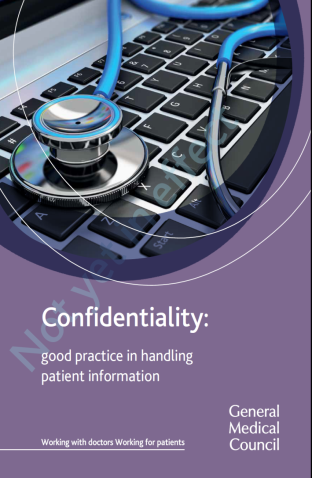 Safeguarding Adult Reviews (SARs)2020-2022
28 SARs that are open or awaiting publication (at November 2022)



North Somerset – 10
Bristol –  13
South Glos –  5
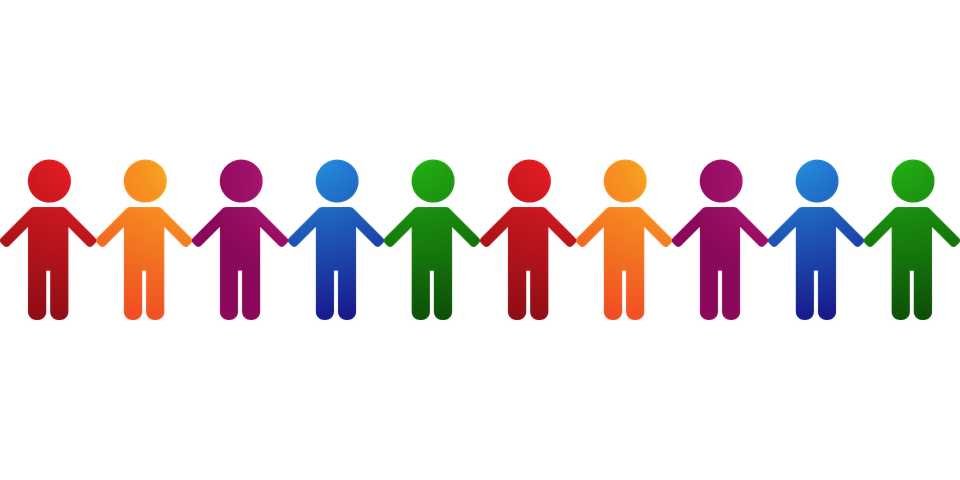 Themes
Self Neglect
Transition
Substance Misuse
ACEs/TRAUMA
Mental health/Suicide
Carers/Relatives
Coercion/ exploitation
[Speaker Notes: Add childhood trauma- as a box through the middle]
Summary
Victims: Female = 13	Male = 15

Age range of victims: Aged in their 20’s – 90’s 

Main cause of death: Suicide and self neglect

Predominate themes: Suicide, self neglect, childhood abuse and trauma impacts, coercive control, hoarding, complex mental health, substance misuse and need for  pathways, fluctuating mental capacity sexual abuse, financial abuse, lack of multiagency meetings

Some of the main challenges: SAR processes different across 3 SABs, processes not always clear, delay in SARs due to Covid-19 or criminal/other investigations, delayed learning
Case Study 1: Mr D
What Happened?
What is the learning?
What does this mean for Primary Care?
Case Study 1: Mr D
What Happened? 

The Safeguarding Adults Review (SAR) Sub group received a referral for Mr D a man in his late 50s who died by suicide in 2021. 
It was agreed that the learning about Mr D met the criteria for a SAR to take place. 
Mr D had a diagnosis of paranoid schizophrenia and depression & struggled with back pain. 
Although he lived in South Glos, he was keen to return to Swindon where his family live.
There was evidence of self-neglect but these factors were not recognised by those working with him at the time.
Case Study 1: Mr D
Key Learning Points 
It should be an expected practice within all agencies to acknowledge receipt when a referral is made by a partner organisation. If no acknowledgement is received, this should always be followed up by the referrer – what’s your practice process for following up referrals & ongoing case discussion/review at safeguarding meetings?

Be careful not to consider new information in isolation, add this to what is already known - what’s your practice process for linking together key bits of information coming in from different places & times? How is coding and linking of problems used to build on the previous documentation & build the holistic view to reach your threshold for referral / escalation?

All agencies to familiarise staff with the self-neglect guidance and provide more detailed training to relevant practitioners so that, when self-neglect indicators are identified, they are fully aware of the importance of coordinating and involving partners in multi-agency meetings – are staff familiar/confident with self-neglect indicators? How are SN cases presenting and what are the barriers to escalation/referral for this?
Case Study 1: Mr D
Using a multi agency meeting can lead to a more coordinated approach. Any professional can call a multi-agency meeting. Always consider this when working with self neglect – are staff aware of how to action this? When would you want to & should we make more use of this to get a SW allocated to these complex cases for support/case-coordination?

Further learning points from other self-neglect SAR:
Fresh pair of eyes of paramedic led to a referral and were clear not managing – how are letters/documents from other agencies and especially paramedic home visits being used to code/highlight risks and concerns in the GP record… e.g. coding for hoarding or at risk of self-neglect, etc 
Consider if a carers assessment would be helpful for family members with the adult – even if there are professional carers involved – how are carers being linked/highlighted in the records, how is their role and the stress/strain on them being reviewed? Are they being supported and accessing further services?
Case Study 1: Mr D
Recommended additional training for self-neglect:

Webinar: self-neglect
South Glos SAB: Bitesize Self Neglect

Course: Motivational interviewing training 
South Gloucestershire CPD Online

South Glos SAB self neglect toolkit
Toolkit / Guidance document
⭐️ Hot Topics: Self neglect
Types of self-neglect: 
• lack of self-care to an extent that it threatens personal health and safety 
• neglecting to care for one’s personal hygiene, health or surroundings 
• inability to avoid self-harm 
• failure to seek help or access services to meet health and social care needs 
• inability or unwillingness to manage one’s personal affairs.

Indicators of self-neglect: 
• very poor personal hygiene 
• unkempt appearance 
• lack of essential food, clothing or shelter 
• malnutrition and/ or dehydration 
• living in squalid or unsanitary conditions 
• neglecting household maintenance 
• hoarding 
• collecting a large number of animals in inappropriate conditions 
• non-compliance with health or care services 
• inability or unwillingness to take medication or treat illness or injury

Links:	Bristol	South Glos	North Som
Case Study 2: Holly
What Happened?
What is the learning?
What does this mean for Primary Care?
Case Study 2: Holly
What Happened? 

The Safeguarding Adults Review (SAR) Sub group received a referral for Holly, a lady in her late 50s who had died by suicide. 
The group reviewed records from the organisations who had worked with Holly and although there was some learning identified this did not meet the criteria for a SAR under the Care Act, however the Independent Chair of the Safeguarding Adults Board agreed with the SAR sub group that there should be a discretionary SAR – to help share the learning. 
A practitioner event took place in October 2021.
[Speaker Notes: Holly-Discretionary-SAR-Learning-Brief-November-2021.pdf (southglos.gov.uk)]
Case Study 2: Holly
Key Learning Points 
Evidence that organisations kept consistent practitioners working with Holly to help build a relationship with her – how does your practice facilitate continuity of care for vulnerable adults identified as at risk? What coding/alerts are in the notes for appointments to be booked with named GP, etc? 

When Holly transitioned from hospital to home the mental health risk assessment was not updated or shared – how are discharge summaries and mental health plans being processed in the practice? How are these clinical updates being highlighted to clinicians where there is a vulnerable adult with escalating risks? 

Holly had told professionals she was worried about medication increasing her suicidal thoughts – make sure the adults voice is heard clearly and acted on – how are medication queries processed in your practice? What’s the mechanism for assessing this holistically, taking into account the wider concerns/impact for this patient, e.g. compliance and escalating risks/MH deterioration.
⭐️ Hot Topics: Suicide Prevention
Suicide prevention action plan
Each local authority has a suicide prevention plan and publishes an annual report with local statistics and explaining what we're doing to achieve the suicide prevention strategy for England. 

The plan has 7 themes:
support for bereaved people
reduce risk in high risk groups 
improve mental health in specific groups, including children and young people and users of drugs and alcohol 
reduce access to things that people can use to end their own life
work with local news media to make sure suicide and suicidal behaviour is reported responsibly
collect and monitor research and data
reduce rates of self harm

Additional training for suicide prevention: 
zero suicide alliance training
Suicide Prevention - elearning for healthcare (e-lfh.org.uk)
Case Study 3: Adult B
What Happened?
What is the learning?
What does this mean for Primary Care?
Case Study 3: Adult B
What Happened?

Adult B died in November 2019. In March 2020 a meeting was held to determine whether her death met the criteria of a Domestic Homicide Review (DHR). While it did not meet the criteria a learning review was undertaken. 
Police data showed a long history of domestic abuse towards Adult B from her family, mainly from her son. There is also a history in the police reports of alcohol misuse by Adult B and family members. 
Adult B was working with DHI for support around her alcohol use and had just completed a detox prior to her death. Although she had been referred to NextLink, and they had made some contact with her both through hospital attendances and via the telephone, she was not an open case at the time of her death. 
There had been referrals to MARAC and Adult Social Care but nothing had progressed past initial investigation stage.
Case Study 3: Adult B
Key Learning Points:
Agencies should be flexible and work creatively where consent is not given to escalate concerns and share information. Practitioners also need to be clear when their concern for someone’s safety overrides their lack of consent and act accordingly. - How would you move forward if a patient hasn’t consented, but you are still concerned? How would you escalate your concerns? 

Practitioners should explore barriers to people accepting support in full. That practitioners should explore the barriers to people accepting support in full. They should directly ask service users about their reluctance to accept help, the reasons for their lack of engagement with services and actively look at whether there is someone in the professional and/or support network who has a good relationship with the service user and could access help, advice and guidance on that person’s behalf. - What barriers may be present that may hinder patients accepting support? How could this be explored? Are there any barriers in your own practice for support?
Case Study 3: Adult B
That the MARAC process be reviewed to ensure that actions are robust, comprehensive and include all agencies that might be involved and that there is follow up to those actions. - How is MARAC information disseminated in the practice? Who is responsible and what mechanisms in place to ensure appropriate information sharing and actions are completed in Primary Care? 

That a person’s supportive network should be included in safety planning rather than just the risks they are subject to. - If a patient’s support network is registered at the same practice, how does this translate on their records? What support is/can be offered to them?

For all agencies to ensure improved record keeping of DVA cases and discuss with other involved practitioners to ensure that all agencies have the same level of risk recorded. - In light of patients accessing their own records, how can we keep victims of DVA safe? How will you code these patients? How to record problems? What does your practice say to do?
Case Study 3: Adult B
SafeLives Strategic Principles: 

Act before somebody harms or is harmed 
Identify and stop harmful behaviour 
Increase safety for all those at risk 
Support people to live the lives they want after harm occurs 
An effective and sustainable organisation 

Resources & additional training:

RCGP: MARAC guide for GPs [pdf]
Safe Lives: Resources for GPs 
IRIS: National Report 2020-2021
Changes to online medical records if in doubt – document it – then block it out - IRISi
⭐️ Hot Topics: DV
Sharing information with appropriate agencies can be an important part of keeping people safe. Many people who are subject to abuse are understandably anxious about information being disclosed, in case it gets back to the abuser and puts them at further risk.

It is therefore vital to be clear that, in almost all circumstances, the patient’s information will only be disclosed with their consent. It may be appropriate for doctors to encourage disclosure where it is necessary for their protection, and this can include warning about the risks of not disclosing, but doctors should ordinarily respect the wishes of adults with capacity, even if their decision leaves them at risk of harm.

In exceptional circumstances – for example, where a third party such as a child or other adult is at risk of harm – it may be necessary to share information without consent. 
Information should not be disclosed without consent unless there is clear evidence of immediate risk. Some cases considered at multi-agency risk assessment conference (MARAC) meetings may constitute exceptional circumstances because MARACs discuss the most serious cases of alleged or suspected domestic abuse.
⭐️ Hot Topics: Modern Slavery
The International Labour Organisation (ILO) estimate that 40.3 million people were victims of modern slavery in 2016 worldwide. In 2018, 6993 potential victims of human trafficking were referred to the UK official framework for identifying victims of human trafficking/modern slavery (national referral mechanism). 
This number is likely to be the tip of the iceberg. The Global Slavery Index suggests there may be as many as 136,000 victims of trafficking in the UK. 

Who is at risk?Anyone who is vulnerable may be at risk – victims may be vulnerable due to abuse from their own family, forced marriage, domestic violence, sexual assault/rape, loss of family members/protection, community violence (war, LGBT, other), slavery (often as children), state torture/persecution, or pre-existing physical or mental disability. 
Not all survivors are poor. Some are well educated with stable childhoods, but there is usually a specific vulnerability that has resulted in their trafficking.

RCGP: Quick Guide to Modern Slavery 	(via RCGP safeguarding toolkit)

Links: 	Bristol		North Som	South Glos
Making a referral to your local Safeguarding Adults Team
Deciding if a safeguarding adult referral is needed for your patient can seem a complex task. These RCGP tools will help you with these decision and how to make an effective referral should it be needed.
Top tips for deciding if you need to make a safeguarding adult referral
Decision aid flowchart for making a safeguarding adult referral
Top tips for making a safeguarding adult referral

Ensure the patient is safe and deal with any immediate medical needs.
It is essential that the patient’s views are sought on what is happening to them.
Consider the person’s capacity to consent to the referral.
You do not have to make decisions on your own, get help. 
Consider whether there are any others who may be at risk as well as the adult you are concerned about, think about the wider family / children involved. 
Document your decision!
Make safeguarding personal: You should provide proactive, ongoing support for any patient you have made a Safeguarding Referral for. Your responsibility and care does not end when you send the referral. 
Safeguarding should be done WITH patients, not TO them.
South Gloucestershire Safeguarding Referrals
‘ART’: Access and Response Team

Adults 	-In hours 01454 868007
	-OOH 01454 615165

Children	-In hours 01454 866000 
	-OOH 01454 615165

Written referrals via the 
‘help request form’
Bristol Safeguarding Referrals
Adults

Written referral form online:
Safeguarding adults form for professionals

This is a form for professionals who suspect that an adult in Bristol with care and support needs is at risk of harm from others due to abuse or neglect, or at risk of self-neglect but their health or welfare is not in immediate danger. 
Professionals must complete the form as fully as possible. 
A lack of information may cause a delay and can leave a person unsafe.
Children

‘First Response’ for professionals working with children: 

Make a written referral online
Advice about making a referral (Families in Focus)
Consent and information sharing
Request information from First Response

If you’re concerned that a child (under 18) is at risk of being abused or neglected contact the First Response team on 0117 903 6444.

OOH - Emergency Duty Team on 01454 615 165.
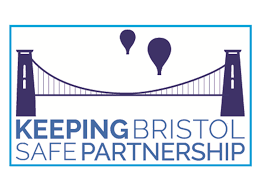 North Somerset Safeguarding Referrals
Adults

North Somerset Safeguarding Adults Board: link

Care Connect: 	01275 888801 			(Weekdays 8-6)
Duty Team: 	01454 615165 			(OOH)


Raise a Safeguarding 
Adults Concern: 
written referral form
Children

North Somerset Safeguarding Children’s Board: link

Level 1 & 2: Early Help and universal services
Level 3: Family Wellbeing
Level 4: Children’s Social Care Services

The Front Door uses a written referral form known as ‘request for support’ to allocate cases. 

Connect Care: 	01275 888808 			(Weekdays 8-5)
Duty Team: 	01454 615165 
		(OOH)
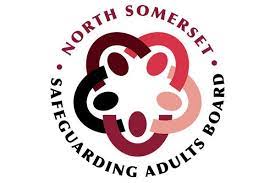 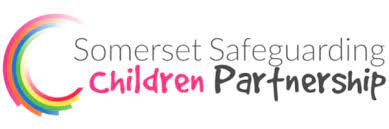 Processing & storing of safeguarding information in primary care
The coding and documentation of safeguarding information on a patient’s record is as important as the coding and documentation of any other significant medical issue such as cancer, diabetes, depression or learning disability for example. 

Safeguarding information needs to be immediately obvious on a patient’s notes to all health practitioners who may access those medical notes for the purposes of direct patient care. 
Suffering abuse or neglect is as threatening to the health and well-being of a patient as other major medical conditions are and therefore should be treated in the same manner. 
By coding and documenting this in the same way as we do other medical conditions, we highlight patients who are vulnerable and who are at risk which enables us to offer appropriate support.
RCGP safeguarding coding guidance (2017)
RCGP domestic violence coding guidance (2021)
NNNGP Safeguarding Coding Guidelines 2023
https://bnssg.icb.nhs.uk/wp-content/uploads/2023/05/2023-NNNGP-Primary-Care-Safeguarding-Codes.pdf
Practice policies
RCGP toolkit
The Safeguarding Adults at Risk of Harm toolkit provides info sheets, templates, and handy guides for all the primary care team. 
The toolkit assists good knowledge and use of relevant legislation when promoting good care for adults at risk of harm, or those lacking the capacity to make decisions for themselves.
The toolkit can be used by any general practice in the UK.

RCGP Safeguarding Adults Policy template
The template can be downloaded, amended with local details and published on your practice website for staff use & CQC inspection.
Training information/support
Local Authority training: available for all NHS staff across BNSSG:
	 Bristol		North Somerset		South Glos

All 3 LAs have confirmed they welcome staff from across all of BNSSG for training:
All have confirmed primary care staff can access training for free

Online training (level 3 safeguarding certificates)
e-learning for health Adult Safeguarding Modules – level 1-4: elfh SGA here
e-learning for health Children’s Safeguarding Modules – level 1-3: elfh SGC here

Training requirements summary by RCGP: SG requirements for primary care 
CPD hours can be accrued via webinars, seminars, bite-size learning, practice meetings, case conferences

ICB training: the ICB team are small & are not resourced to provide training at practice or PCN level. All NHS staff can access mandatory training via the LAs
Feedback form
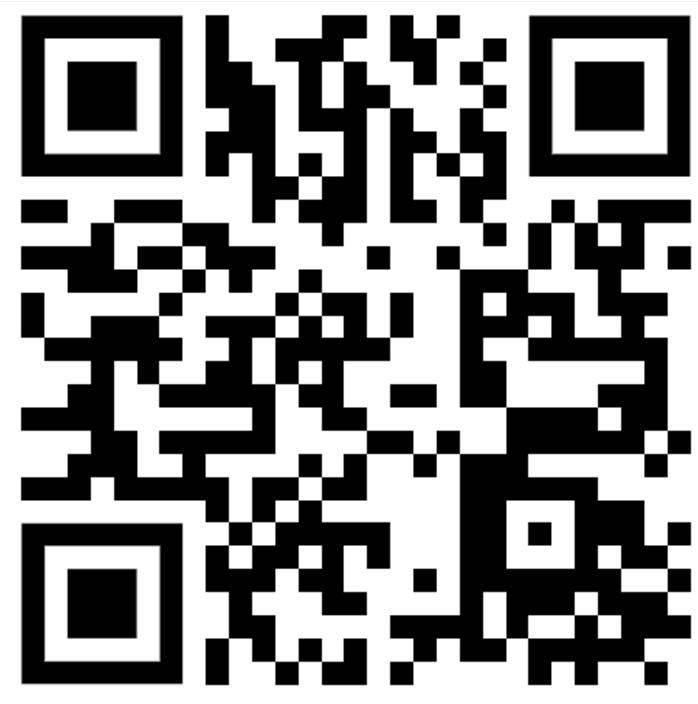 ICB support for complex cases
remedy pathway (icb.nhs.uk)
Q+A sessions | Link GP meetings
Link GP meetings
1-2:30 pm
quarterly
GP Q+A sessions 
1-2 pm
monthly
Lunch + Learn webinars
1-2pm
monthly
ICB Safeguarding in Primary Care Staff:

Named GP: Dr Ben BurrowsNamed GP: Dr Marie McVeigh
Designated Nurse: Jenny Thompson
Deputy Des Professional: Louise Field
Named Professional: Katie Thomas
Named Professional: Kirsten Bowes

As always, feel free to contact us via the SG admin email